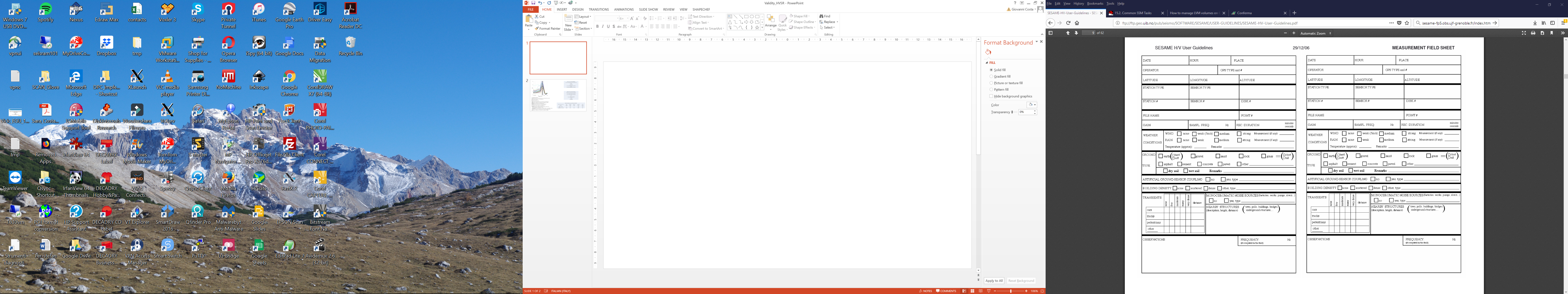 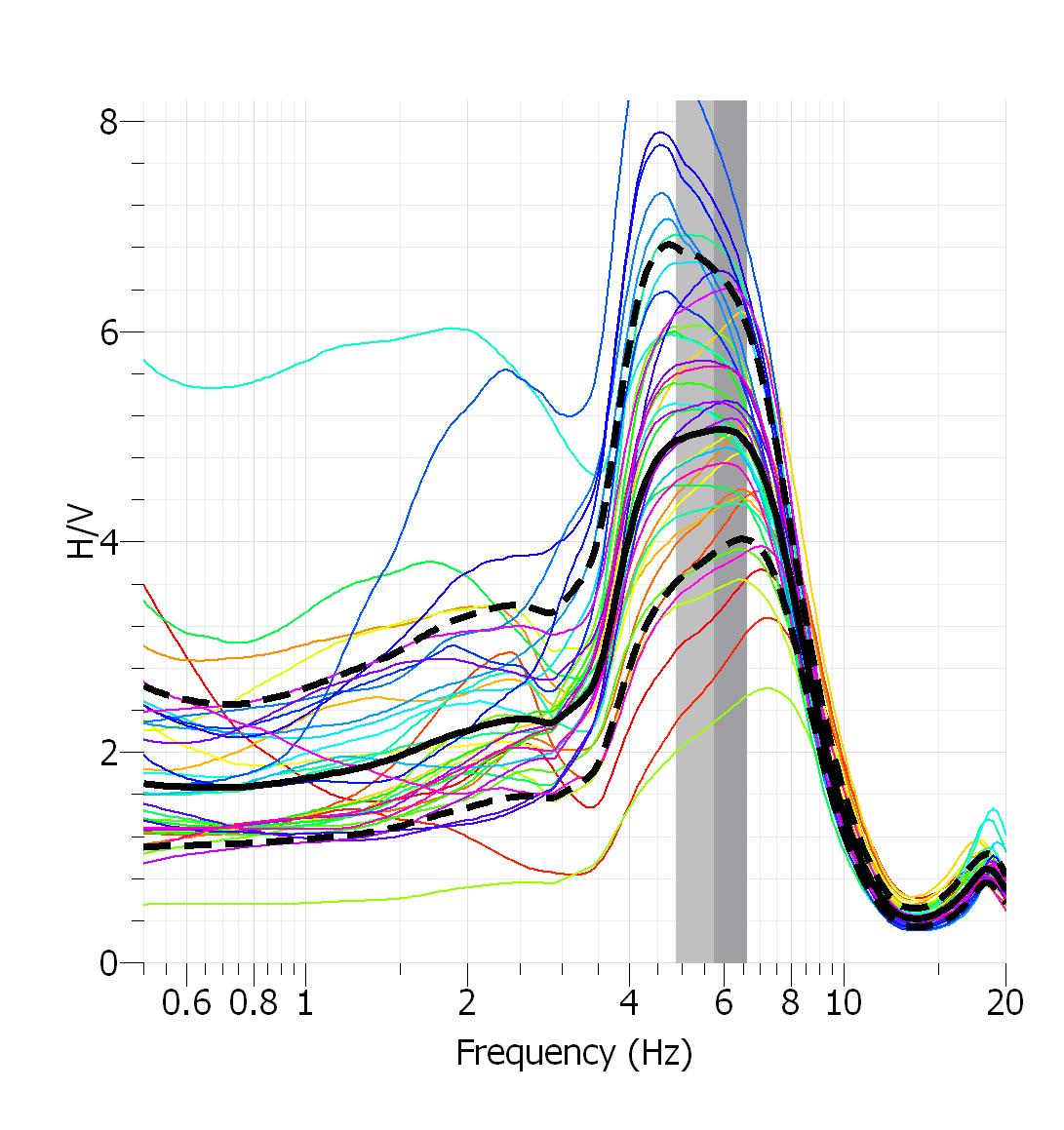 Lw=Lunghezza finestra.
nw=Numero di finestre selezionate per la media della curva H/V.
nc=Lw*nw*f0=Numero di cicli significativi.
f=Frequenza corrente.
f0=Picco di frequenza H/V.
σ f=Deviazione standard del picco di frequenza H/V (f0 ±σ f).
σ(f0)=Valore di soglia per la condizione di stabilità σ f<σ(f0).
A0=Ampiezza del picco H/V alla frequenza f0.
AH/V(f)=Ampiezza della curva H/V alla frequenza f0.
f-=Frequenza tra f0 /4 e f0 per cui AH/V(f-)<A0 /2.
f+=Frequenza tra f0 e 4f0 per cui (f+)<A0 /2.
σ A(f0)=Deviazione standard di AH/V(f), σ A(f) è il valore per il 
    quale la AH/V(f) va moltiplicata o divisa.
σ Log H/V(f)=Dev. Standard della curva Log AH/V(f), σ Log H/V(f)è il valore
    assoluto da sottrarre o addizionare alla curva media Log AH/V(f).
θ(f0)=Valore di soglia per la condizione di stabilità σ f<θ(f0).